Elektronická  učebnice - I. stupeň                     Základní škola Děčín VI, Na Stráni 879/2  – příspěvková organizace                                     Svět kolem nás
118.1  POLSKO
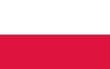 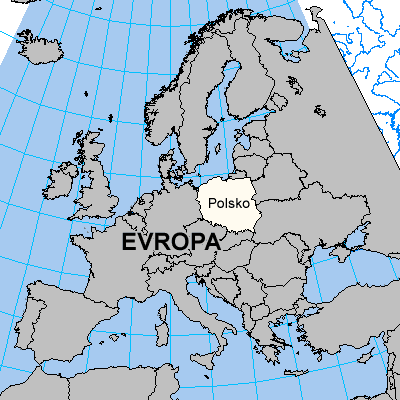 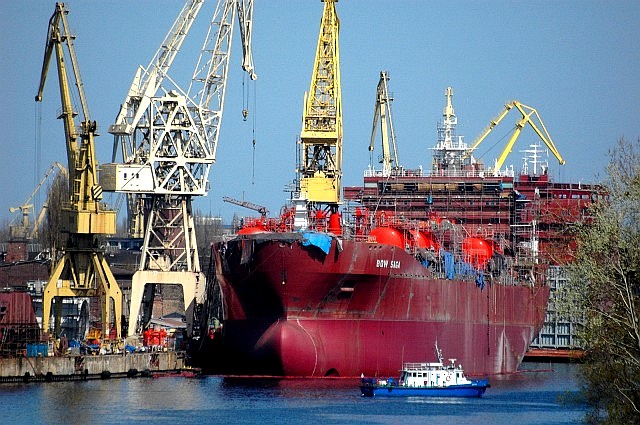 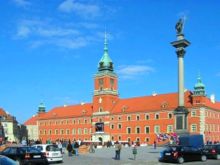 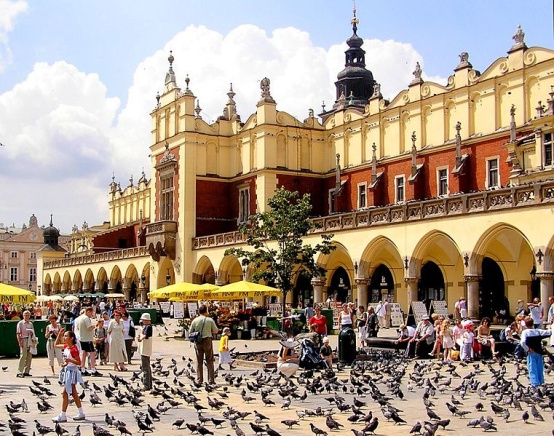 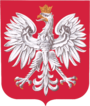 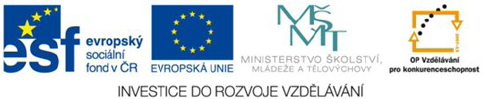 Autor: Mgr. Hana Kopčanová
[Speaker Notes: Víte, kdo způsobuje angínu, chřipku, nebo neštovice?]
Elektronická  učebnice - I. stupeň                      Základní škola Děčín VI, Na Stráni 879/2  – příspěvková organizace                                    Svět kolem nás
118.2  Co už víš?
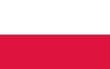 Polsko leží v Evropě.

 Polsko je jedním ze sousedních států ČR.

 Vlajka Polska má pouze dvě barvy: bílou a červenou.

 Polsko obklopuje Baltské moře.

 Do Polska teče řeka Odra, která pramení v naší republice.
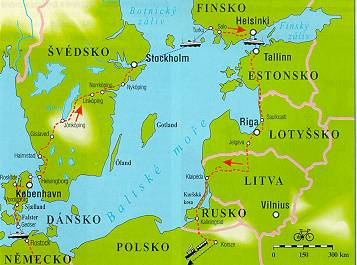 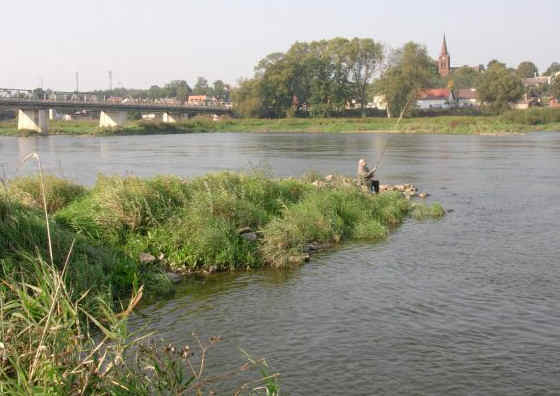 Odra v Polsku
Baltské moře
Elektronická  učebnice - I. stupeň                      Základní škola Děčín VI, Na Stráni 879/2  – příspěvková organizace                                    Svět kolem nás
118.3  Jaké si řekneme nové termíny a názvy?
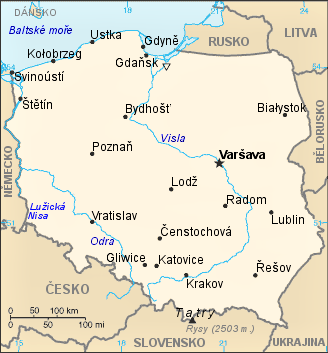 Varšava - hlavní město Polska

 Odra, Visla - hlavní řeky, které protékají Polskem

 přímořský stát - stát, který obklopuje alespoň jedno moře

 Krakow - jedno z nejvýznamnějších měst v Polsku

 Gdaňsk, Štětín - významná přístavní města

 Katovice - významné průmyslové město

 złoty - polská měna

 katolík - člen křesťanské církve
Elektronická  učebnice - I. stupeň                      Základní škola Děčín VI, Na Stráni 879/2  – příspěvková organizace                                  Svět kolem nás
118.4  Co si řekneme nového?
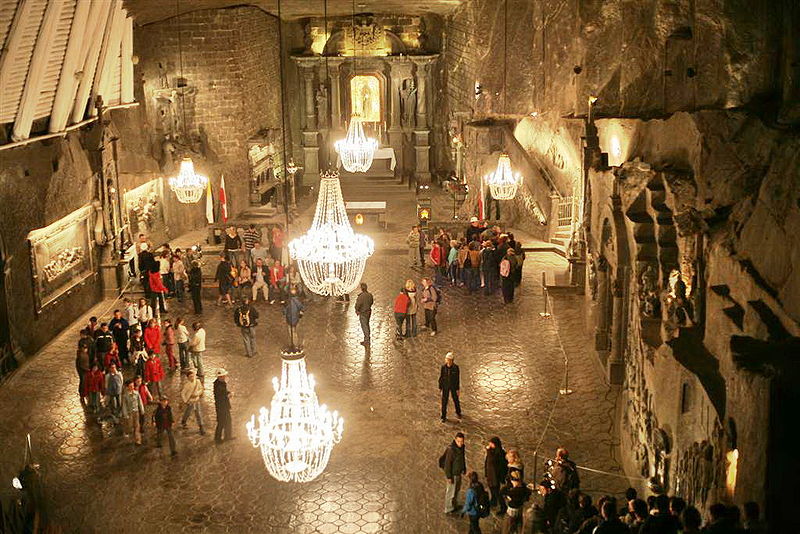 Hlavním městem Polska je Varšava.

 V Polsku žije 40 mil. obyvatel, 90% všech obyvatel se hlásí ke katolické víře.

 Úředním jazykem je polština.

 Polsko je členem mezinárodních organizací NATO, EU.

 Povrch Polska tvoří převážně nížiny, do Polska zasahují pouze hory Krkonoše a Vysoké Tatry.

 Vodstvo: Na severu Polsko omývá Baltské moře, do kterého také tečou všechny významné polské řeky - Visla, Odra.

 Polsko je zemědělský stát - vyniká především v pěstování brambor a rozšířeným rybolovem.

 Těží se: černé uhlí, soli, železná ruda, síry.

 Průmysl: kolem Katovic se nachází spousta hutních závodů, dále pak textilní, chemický a strojírenský průmysl (se zaměřením na výrobu velkých lodí).
Solnohrad     
nížiny
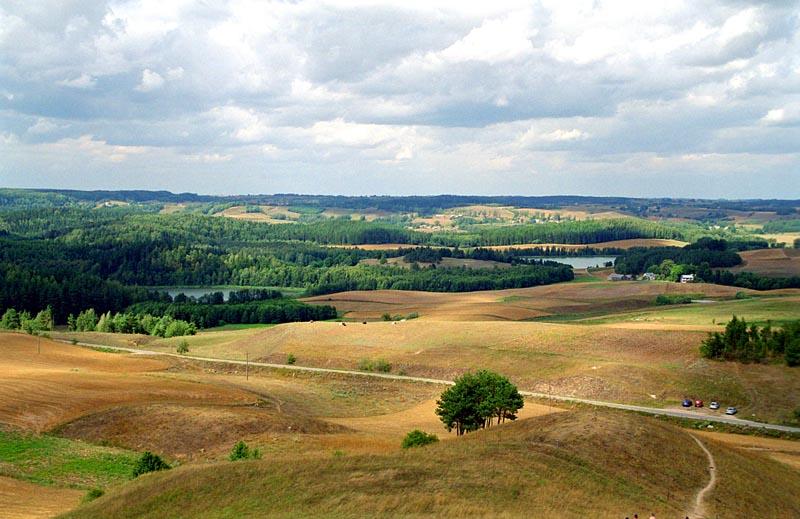 Elektronická  učebnice - I. stupeň                      Základní škola Děčín VI, Na Stráni 879/2  – příspěvková organizace                       	          Svět kolem nás
118.5  Procvičení a příklady
Vyškrtni termíny, které by se neměly spojovat s Polskem: 

nížiny 		Katovice		Visla	lodě

solné doly                      Osvětim		železná ruda		Vídeň

Opera	        Odra		přímořský stát			

Baltské moře		Dunaj		NATO		Krkonoše

brambory	               Alpy		bulharština		rybolov
Elektronická  učebnice - I. stupeň                      Základní škola Děčín VI, Na Stráni 879/2  – příspěvková organizace                       	         Svět kolem nás
118.6  Něco navíc pro šikovné
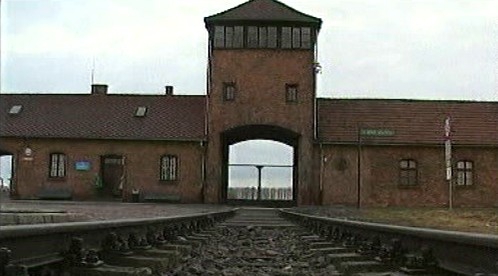 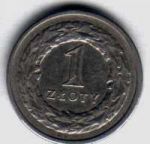 Víte, že…?
  V Polsku se platí měnou, kterou nazýváme złoty.

 Z Polska pocházel papež Jan Pavel II..

 Polsko bylo za druhé světové války, stejně jako my, okupováno německými vojsky a byl zde zřízen jeden z největších koncentračních táborů – Osvětim.

 Město Krakow bylo až do 16.st. hlavním městem Polska.

 Polsko má obrovské množství jezer, které jsou oblíbenými turistickými letovisky.

 Nejvyšší horou je hora Rysy, která leží v Tatrách na slovensko-polské hranici.

 Hranice s Německem přesně kopíruje řeka Lužická Nisa.
Osvětim
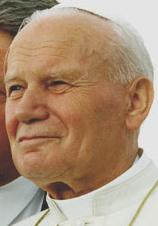 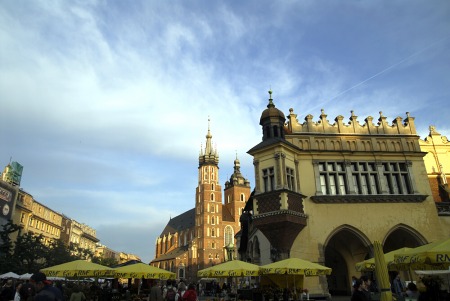 Krakow
Elektronická  učebnice - I. stupeň                      Základní škola Děčín VI, Na Stráni 879/2  – příspěvková organizace                                    Svět kolem nás
118.7  Warsaw
Vocabulary: 
Poland- Polsko
Warsaw- Varšava
population- obyvatelstvo
city of industry- průmyslové město
sculpture- socha
mermaid- mořská panna
Warsaw is the capital city of Poland. 
Warsaw is the largest city and the population is 1,5 million. 
Warsaw is a world city of politics, culture and science.  There are a lot of museums, universities, galleries, theatres, cinemas, sport´s events etc. 
It is a city of industry too. There is the sculpture of The Warsaw Mermaid.
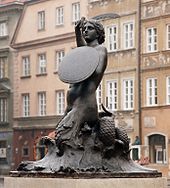 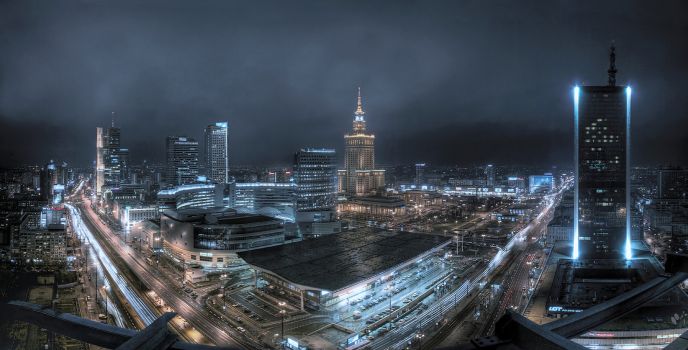 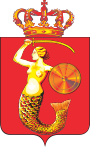 Elektronická  učebnice - I. stupeň                      Základní škola Děčín VI, Na Stráni 879/2  – příspěvková organizace                       	          Svět kolem nás
118.8  Test znalostí
Správné odpovědi:
d
c
b
a
Test  na známku
Elektronická  učebnice - I. stupeň                      Základní škola Děčín VI, Na Stráni 879/2  – příspěvková organizace                       	          Svět kolem nás
118.9  Použité zdroje, citace
Místo, kde žijeme, I. Smolová, Z. Szczyrba, učebnice pro 4. a5. ročník ZŠ, nakladatelství Prodos
Vlastivěda 5- Česká republika jako součást Evropy, P. Chalupa, V. Štiková, učebnice pro 5. ročník ZŠ, nakladatelství Nová Škola 
http://www.cykloknihy.cz/cykloturistika/clanky/99/11/pobalti.htm
http://polandpoland.com/odra.html
http://simonak.eu/images/obrazky_ostatni_strany/wieliczka/8.jpg
http://familypedia.wikia.com/wiki/Krak%C3%B3w
http://www.janapernicova.com/wp-content/uploads/2011/11/P1040434.jpg
http://i.ucoin.net/coin/36/367/36733_1/poland_1_polish_zloty_1995.jpg
http://www.jkbus.cz/data/zajezdy_jkbus/lastminute/32/krakow-a-wieliczka.jpg
http://static.iqsys.biz/prevs/travel/warsaw/center.jpg
http://www.luko2.com/images/info_polsko.gif
Elektronická  učebnice - I. stupeň                      Základní škola Děčín VI, Na Stráni 879/2  – příspěvková organizace                       	         Svět kolem nás
118.10  Anotace